Presentation main title
Slogan goes here
Powerpoint is a complete presentation graphic package it gives you everything you need to produce a professional-looking presentation
PowerPoint is a complete presentation graphic package it gives you everything you need to produce a professional-looking presentation
AGENDA
01. Title text here
Contents subtitle
02. Title text here
Contents subtitle
03. Title text here
Contents subtitle
04. Title text here
Contents subtitle
Title text here
A SUBTITLE ABOUT THE INTRODUCTION
PowerPoint offers word processing, outlining, drawing, graphing, and presentation management tools- all designed to be easy to use and learn
Lorem Ipsum is simply dummy text of the printing and typesetting industry. Lorem Ipsum has been the industry's standard dummy text ever since the 1500s, when an unknown printer took a galley of type and scrambled it to make a type specimen book. It has survived not only five centuries, but also the leap into electronic typesetting, remaining essentially unchanged. It was popularised in the 1960s with the release of Letraset sheets containing Lorem Ipsum passages, and more recently with desktop publishing software like Aldus PageMaker including versions of Lorem Ipsum.
Contemporary Colors
Lorem Ipsum is simply dummy text of the printing and typesetting industry.
Contemporary Colors
Contemporary Colors
Lorem Ipsum is simply dummy text of the printing and typesetting industry.
Lorem Ipsum is simply dummy text of the printing and typesetting industry.
Contemporary Colors
Lorem Ipsum is simply dummy text of the printing and typesetting industry.
Slide main title
Sub title text here
01. Section Title here
02. Section Title here
03. Section Title here
04. Section Title here
Lorem Ipsum is simply dummy text of the printing and typesetting industry. Lorem Ipsum has been the industry's standard dummy text ever since the 1500s, when an unknown printer took a galley of type and scrambled it to make a type specimen book.
Lorem Ipsum is simply dummy text of the printing and typesetting industry.
Lorem Ipsum is simply dummy text of the printing and typesetting industry.
Lorem Ipsum is simply dummy text of the printing and typesetting industry.
Lorem Ipsum is simply dummy text of the printing and typesetting industry.
Lorem Ipsum is simply dummy text of the printing and typesetting industry.
Lorem Ipsum is simply dummy text of the printing and typesetting industry.
Slide main title
Sub title text here
01. Section Title here
02. Section Title here
03. Section Title here
04. Section Title here
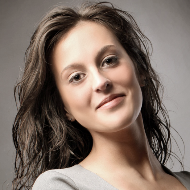 Ceo
Iren rose
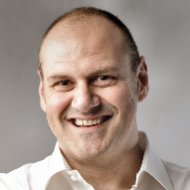 Director
John Done
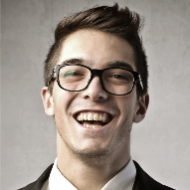 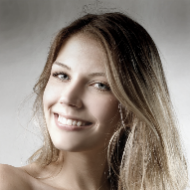 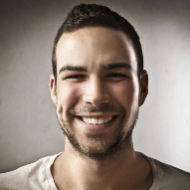 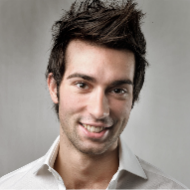 Manager
John Done
Manager
Iren rose
Manager
John Done
Manager
John Done
Design inspiration For presentation
Design inspiration For presentation
Design inspiration For presentation
Design inspiration For presentation
Slide main title
Sub title text here
01. Section Title here
02. Section Title here
03. Section Title here
04. Section Title here
Lorem Ipsum is simply dummy text of the printing and typesetting industry. Lorem Ipsum has been the industry's standard dummy text ever since the 1500s, when an unknown printer took a galley of type and scrambled it to make a type specimen book.
Eye-catching visual
Visual appealing
PowerPoint is a complete presentation graphic package it gives you everything you need to produce a professional-looking presentation
We create PowerPoint presentations based on new visual trends that are fresh, relevant, and always on the cutting edge.
Slide main title
Sub title text here
01. Section Title here
02. Section Title here
03. Section Title here
04. Section Title here
Top quality design
Visual appealing
Visual appealing
Top quality design
Design inspiration For presentation
Design inspiration For presentation
Catch the feel of design in contemporary colors and styles.
Top quality design
Slide main title
Sub title text here
01. Section Title here
02. Section Title here
03. Section Title here
04. Section Title here
Sleek Diagram & chart
Catch the feel of design in contemporary colors and styles.
Sleek Diagram & chart
Sleek Diagram & chart
Catch the feel of design in contemporary colors and styles.
Catch the feel of design in contemporary colors and styles.
Sleek Diagram & chart
Catch the feel of design in contemporary colors and styles.
Slide main title
Sub title text here
01. Section Title here
02. Section Title here
03. Section Title here
04. Section Title here
Top quality design
Lorem Ipsum is simply dummy text of the printing and typesetting industry. Lorem Ipsum has been the industry's standard dummy text ever since the 1500s, when an unknown printer took a galley of type and scrambled it to make a type specimen book.
Slide main title
Sub title text here
01. Section Title here
02. Section Title here
03. Section Title here
04. Section Title here
Lorem Ipsum is simply dummy text of the printing and typesetting industry. Lorem Ipsum has been the industry's standard dummy text ever since the 1500s, when an unknown printer took a galley of type and scrambled it to make a type specimen book.
Eye-catching visual
Lorem Ipsum is simply dummy text of the printing and typesetting industry. Lorem Ipsum has been the industry's standard dummy text ever since the 1500s, when an unknown printer took a galley of type and scrambled it to make a type specimen book.
650,000
Title text here
Contents subtitle
We create PowerPoint presentations based on new visual trends that are fresh, relevant, and always on the cutting edge.
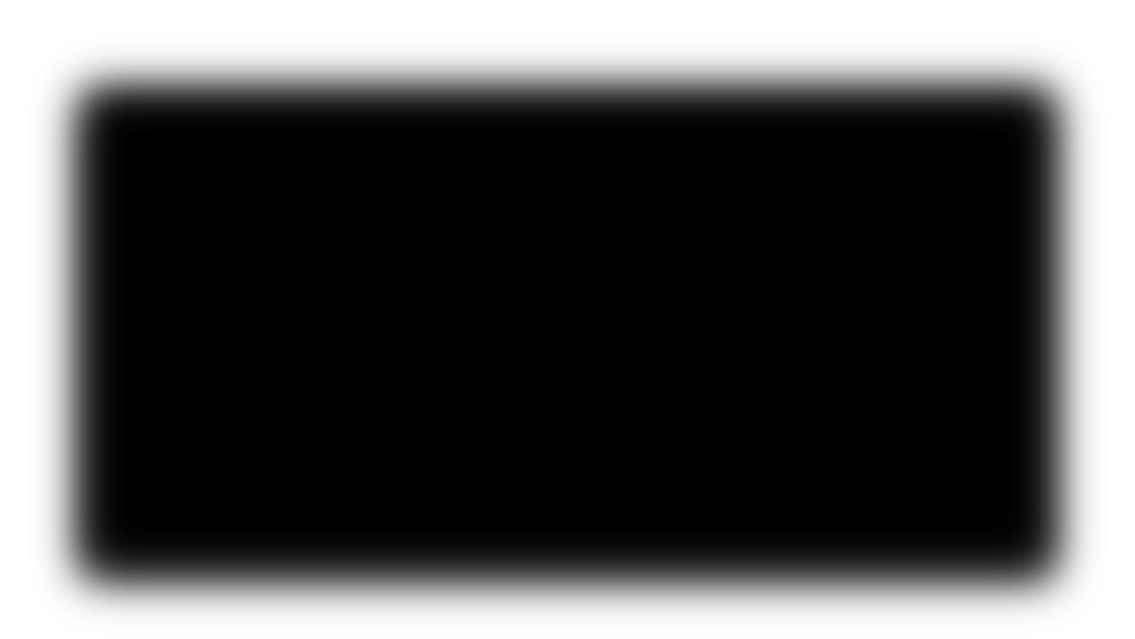 Stylish design
Stylish design
Stylish design
Slide main title
Sub title text here
01. Section Title here
02. Section Title here
03. Section Title here
04. Section Title here
Tremendous visual appeal
Catch the feel of design in contemporary colors and styles.
Eye-catching visual
Sleek Diagram & chart
Catch the feel of design in contemporary colors and styles.
Catch the feel of design in contemporary colors and styles.
Contemporary Colors
Sleek Diagram & chart
Catch the feel of design in contemporary colors and styles.
Catch the feel of design in contemporary colors and styles.
Slide main title
Sub title text here
01. Section Title here
02. Section Title here
03. Section Title here
04. Section Title here
Lorem Ipsum is simply dummy text of the printing and typesetting industry. Lorem Ipsum has been the industry's standard dummy text ever since the 1500s, when an unknown printer took a galley of type and scrambled it to make a type specimen book.
Visual trends
Visual trends
Powerpoint offers word processing, outlining, drawing, graphing, and presentation management tools- all designed to be easy to use and learn
Powerpoint offers word processing, outlining, drawing, graphing, and presentation management tools- all designed to be easy to use and learn
Category 01
Category 02
Category 03
Category 04
Category 05
Slide main title
Sub title text here
01. Section Title here
02. Section Title here
03. Section Title here
04. Section Title here
Here's a simple generalization of text
05
Here's a simple generalization of text
04
Here's a simple generalization of text
03
Here's a simple generalization of text
02
Here's a simple generalization of text
01
Slide main title
Sub title text here
01. Section Title here
02. Section Title here
03. Section Title here
04. Section Title here
Lorem Ipsum is simply dummy text of the printing and typesetting industry. Lorem Ipsum has been the industry's standard dummy text ever since the 1500s, when an unknown printer took a galley of type and scrambled it to make a type specimen book.
Visual appealing
Catch the feel of design in contemporary colors and styles.
Stylish design
Visual appealing
Catch the feel of design in contemporary colors and styles.
Catch the feel of design in contemporary colors and styles.
Slide main title
Sub title text here
01. Section Title here
02. Section Title here
03. Section Title here
04. Section Title here
Visual appealing
PowerPoint offers word processing, outlining, drawing, graphing, and presentation management tools all designed to be easy to use and learn
Stylish design
Visual appealing
Tremendous visual appeal
PowerPoint offers word processing, outlining, drawing, graphing, and presentation management tools all designed to be easy to use and learn
PowerPoint offers word processing, outlining, drawing, graphing, and presentation management tools all designed to be easy to use and learn
Slide main title
Sub title text here
01. Section Title here
02. Section Title here
03. Section Title here
04. Section Title here
Top quality design
Lorem Ipsum is simply dummy text of the printing and typesetting industry. Lorem Ipsum has been the industry's standard dummy text ever since the 1500s, when an unknown printer took a galley of type and scrambled it to make a type specimen book.
Stylish design
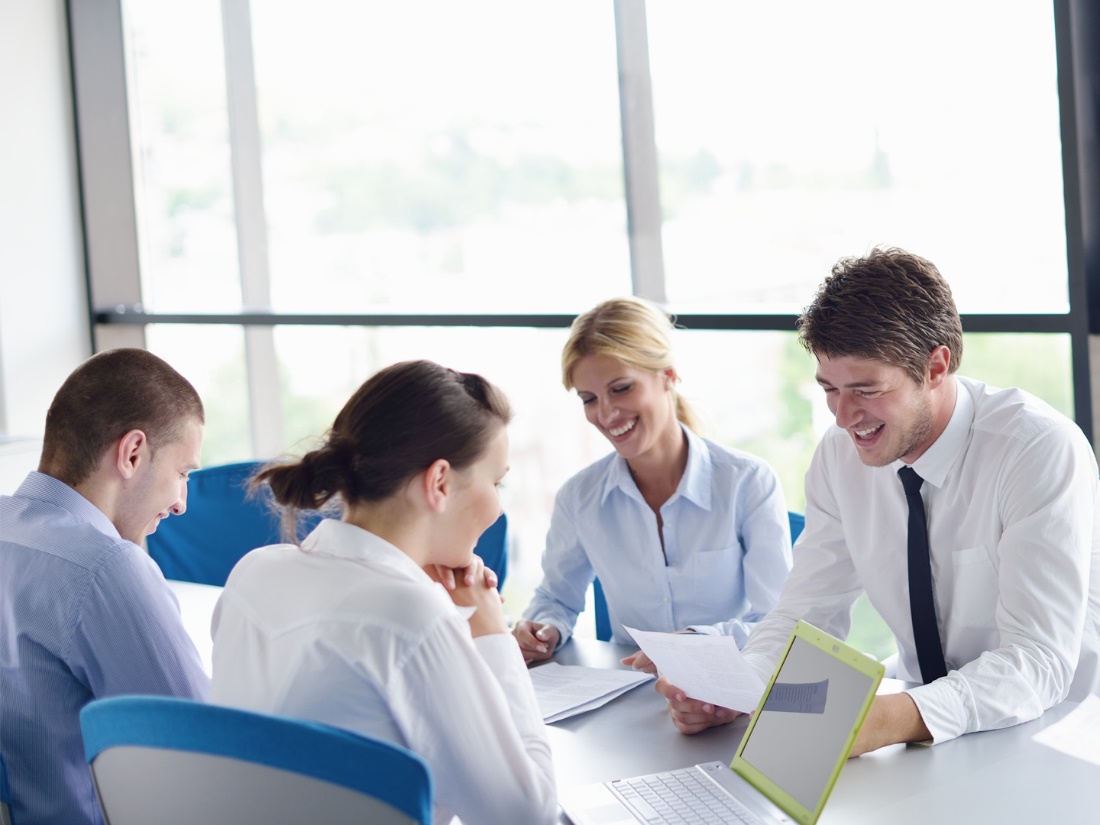 Design inspiration For presentation
Slide main title
Sub title text here
01. Section Title here
02. Section Title here
03. Section Title here
04. Section Title here
Lorem Ipsum is simply dummy text of the printing and typesetting industry. Lorem Ipsum has been the industry's standard dummy text ever since the 1500s, when an unknown printer took a galley of type and scrambled it to make a type specimen book.
Catch the feel of design in contemporary colors and styles.
Catch the feel of design in contemporary colors and styles.
Top quality design
Catch the feel of design in contemporary colors and styles.
Catch the feel of design in contemporary colors and styles.
Catch the feel of design in contemporary colors and styles.
Catch the feel of design in contemporary colors and styles.
Catch the feel of design in contemporary colors and styles.
Slide main title
Sub title text here
01. Section Title here
02. Section Title here
03. Section Title here
04. Section Title here
Lorem Ipsum is simply dummy text of the printing and typesetting industry. Lorem Ipsum has been the industry's standard dummy text ever since the 1500s, when an unknown printer took a galley of type and scrambled it to make a type specimen book.
Tremendous visual appeal
Catch the feel of design in contemporary colors and styles.
Top quality design
Lorem Ipsum is simply dummy text of the printing and typesetting industry. Lorem Ipsum has been the industry's standard dummy text ever since the 1500s, when an unknown printer took a galley of type and scrambled it to make a type specimen book.
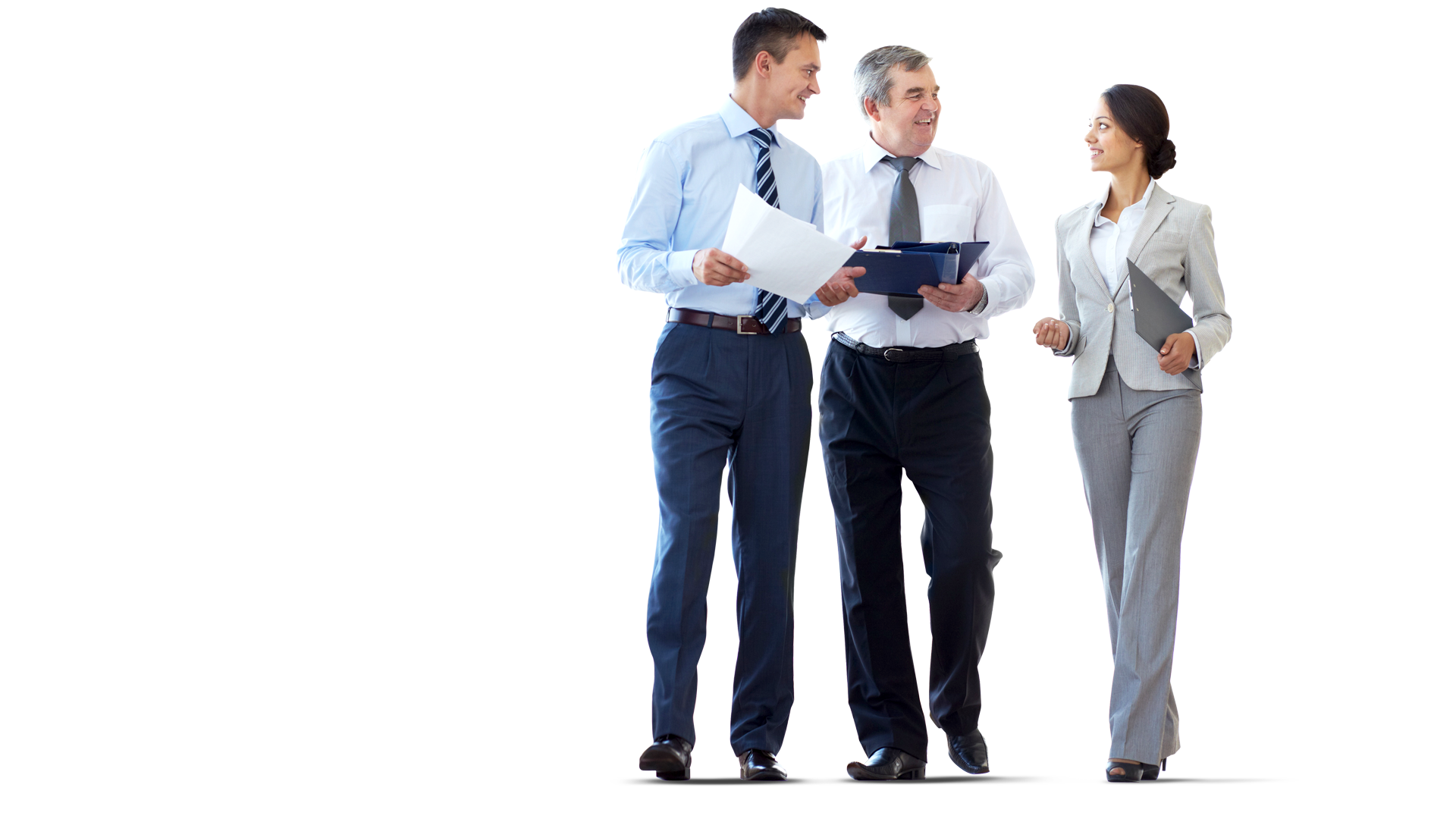 Slide main title
PowerPoint offers word processing, outlining, drawing, graphing, and presentation management tools all designed to be easy to use and learn
Lorem Ipsum is simply dummy text of the printing and typesetting industry. Lorem Ipsum has been the industry's standard dummy text ever since the 1500s, when an unknown printer took a galley of type and scrambled it to make a type specimen book.
Slide main title
Sub title text here
01. Section Title here
02. Section Title here
03. Section Title here
04. Section Title here
Top quality design
Lorem Ipsum is simply dummy text of the printing and typesetting industry. Lorem Ipsum has been the industry's standard dummy text ever since the 1500s, when an unknown printer took a galley of type and scrambled it to make a type specimen book.
Stylish design
Contemporary Colors
Visual appealing
Catch the feel of design in contemporary colors and styles.
Slide main title
Sub title text here
01. Section Title here
02. Section Title here
03. Section Title here
04. Section Title here
Top quality design
Contemporary Colors
Catch the feel of design in contemporary colors and styles.
Lorem Ipsum is simply dummy text of the printing and typesetting industry. Lorem Ipsum has been the industry's standard dummy text ever since the 1500s, when an unknown printer took a galley of type and scrambled it to make a type specimen book.
Stylish design
Catch the feel of design in contemporary colors and styles.
Top quality design
Catch the feel of design in contemporary colors and styles.
Slide main title
Sub title text here
01. Section Title here
02. Section Title here
03. Section Title here
04. Section Title here
Lorem Ipsum is simply dummy text of the printing and typesetting industry. Lorem Ipsum has been the industry's standard dummy text ever since the 1500s, when an unknown printer took a galley of type and scrambled it to make a type specimen book.
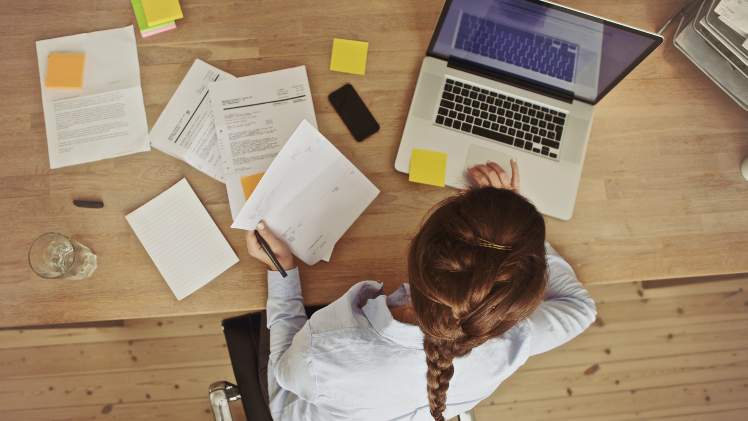 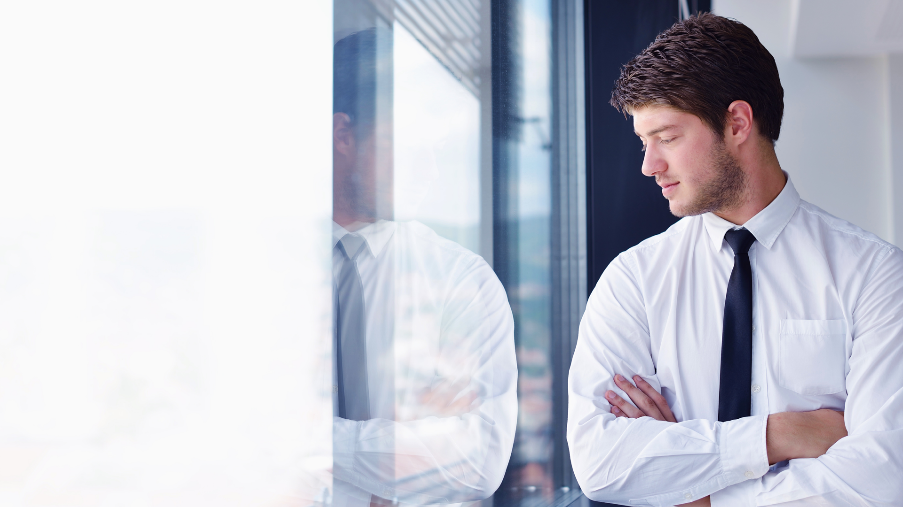 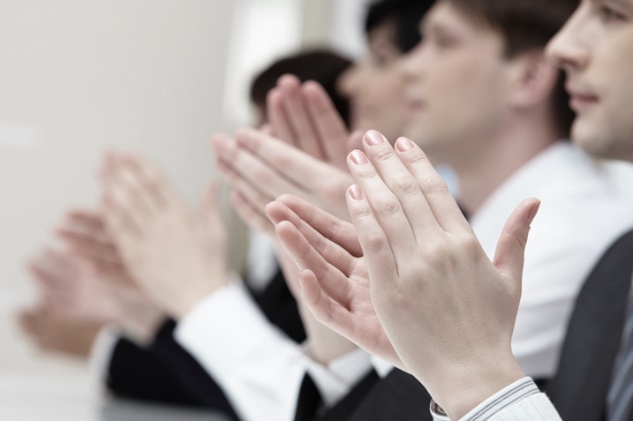 Visual appealing
Contemporary Colors
Stylish design
Lorem Ipsum is simply dummy text of the printing and typesetting industry.
We create PowerPoint presentations based on new visual trends that are fresh, relevant, and always on the cutting edge.
Catch the feel of design in contemporary colors and styles.
Slide main title
Sub title text here
01. Section Title here
02. Section Title here
03. Section Title here
04. Section Title here
60%
70%
30%
France
USA
India
Catch the feel of design in contemporary colors and styles.
Catch the feel of design in contemporary colors and styles.
Catch the feel of design in contemporary colors and styles.
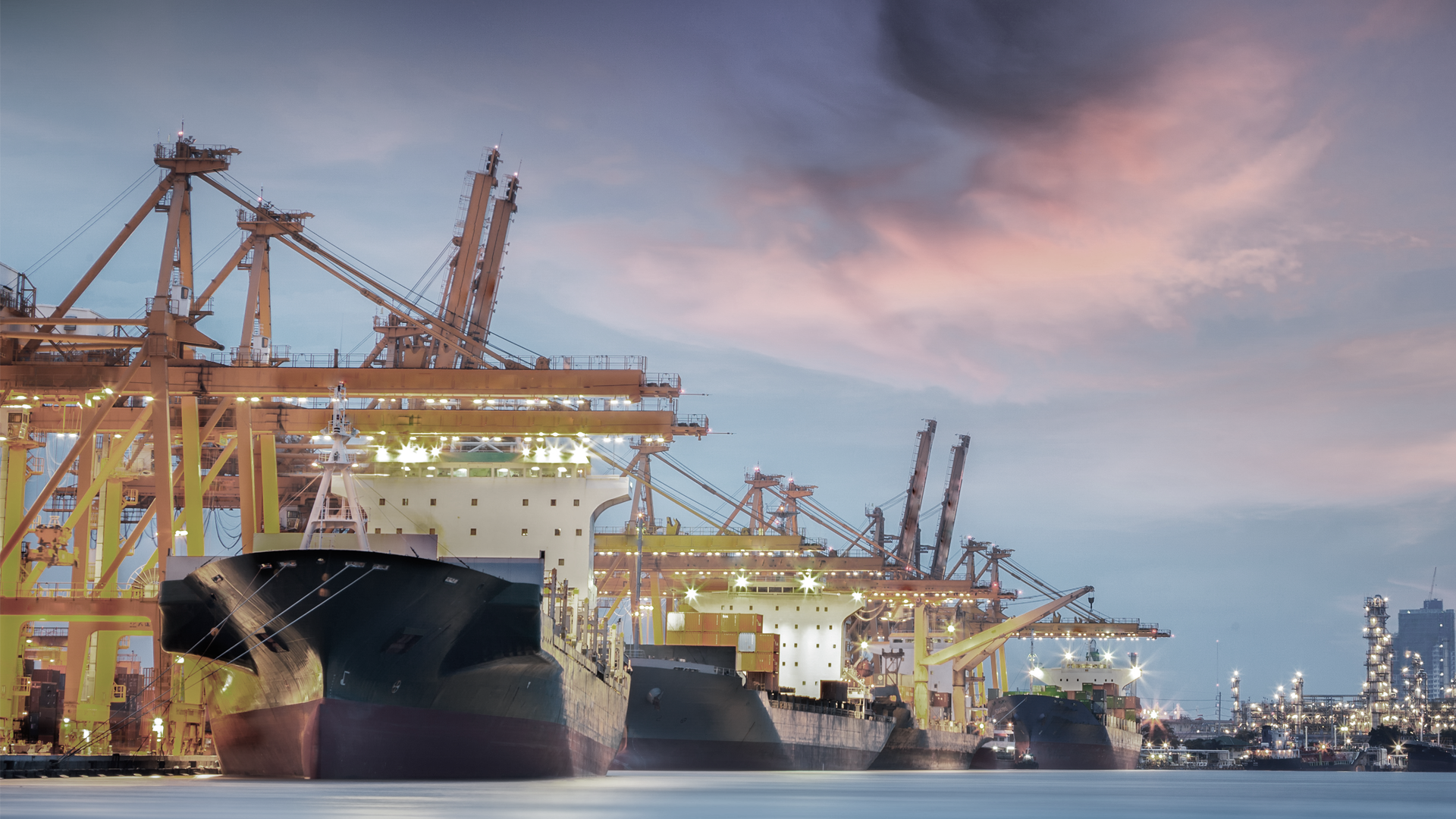 More choices and visual trends
Lorem Ipsum is simply dummy text of the printing and typesetting industry. Lorem Ipsum has been the industry's standard dummy text ever since the 1500s, when an unknown printer took a galley of type and scrambled it to make a type specimen book.
PowerPoint offers word processing, outlining, drawing, graphing, and presentation management tools all designed to be easy to use and learn
Lorem Ipsum is simply dummy text of the printing and typesetting industry. Lorem Ipsum has been the industry's standard dummy text ever since the 1500s, when an unknown printer took a galley of type and scrambled it to make a type specimen book.
Slide main title
Sub title text here
01. Section Title here
02. Section Title here
03. Section Title here
04. Section Title here
Top quality design
Lorem Ipsum is simply dummy text of the printing and typesetting industry. Lorem Ipsum has been the industry's standard dummy text ever since the 1500s, when an unknown printer took a galley of type and scrambled it to make a type specimen book.
Slide main title
Sub title text here
01. Section Title here
02. Section Title here
03. Section Title here
04. Section Title here
Lorem Ipsum is simply dummy text of the printing and typesetting industry. Lorem Ipsum has been the industry's standard dummy text ever since the 1500s, when an unknown printer took a galley of type and scrambled it to make a type specimen book.
Visual appealing
Visual appealing
PowerPoint offers word processing, outlining, drawing, graphing, and presentation management tools all designed to be easy to use and learn
Catch the feel of design in contemporary colors and styles.
Visual appealing
Eye-catching visual
We create PowerPoint presentations based on new visual trends that are fresh, relevant, and always on the cutting edge.
Lorem Ipsum is simply dummy text of the printing and typesetting industry.
Slide main title
Sub title text here
01. Section Title here
02. Section Title here
03. Section Title here
04. Section Title here
Lorem Ipsum is simply dummy text of the printing and typesetting industry. Lorem Ipsum has been the industry's standard dummy text ever since the 1500s, when an unknown printer took a galley of type and scrambled it to make a type specimen book.
Slide main title
Sub title text here
01. Section Title here
02. Section Title here
03. Section Title here
04. Section Title here
Lorem Ipsum is simply dummy text of the printing and typesetting industry. Lorem Ipsum has been the industry's standard dummy text ever since the 1500s, when an unknown printer took a galley of type and scrambled it to make a type specimen book.
Contemporary Colors
Top quality design
Contemporary Colors
Step 01
Step 02
Step 03
Step 04
Catch the feel of design in contemporary colors and styles.
Catch the feel of design in contemporary colors and styles.
Catch the feel of design in contemporary colors and styles.
Catch the feel of design in contemporary colors and styles.
Thank you
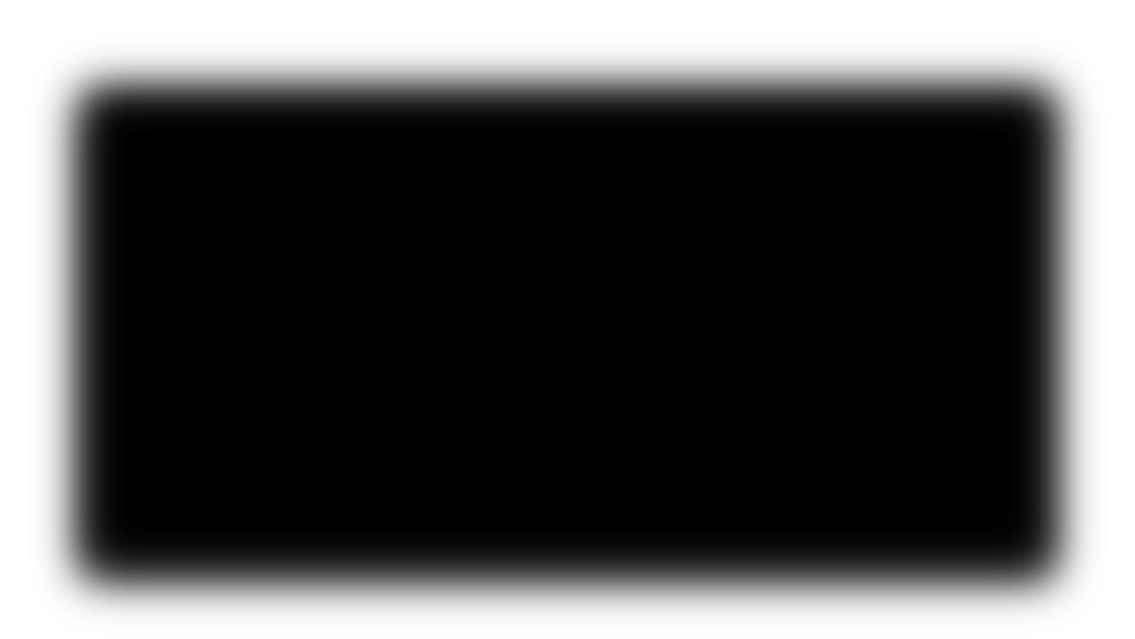 Powerpoint is a complete presentation graphics package It gives you everything you need to produce a professional-looking presentation